Evans Bridge Project (UAF.2018.15)
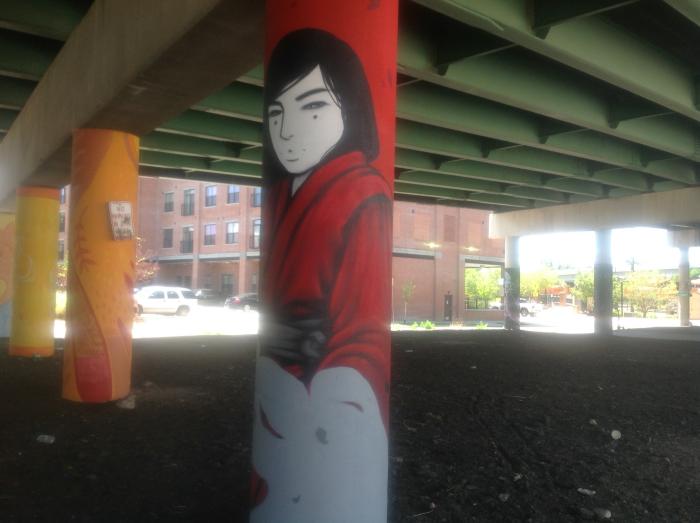